2023-2024 YILINDAN İTİBAREN GEÇERLİ OLAN LİSE SINIF GEÇME YÖNETMELİĞİ
Yeni sinif geçme yönetmeliği 2023-2024 eğitim öğretim yilindan itibaren liseye başlayan öğrencilerde geçerli olacaktir.

2023-2024 eğitim öğretim yilinda 10-11 ve
12. sinif öğrencisi olanlar eski yönetmeliğe göre değerlendirmeye devam edileceklerdir.
Bir dersin Dönem Puani nasil belirlenir?
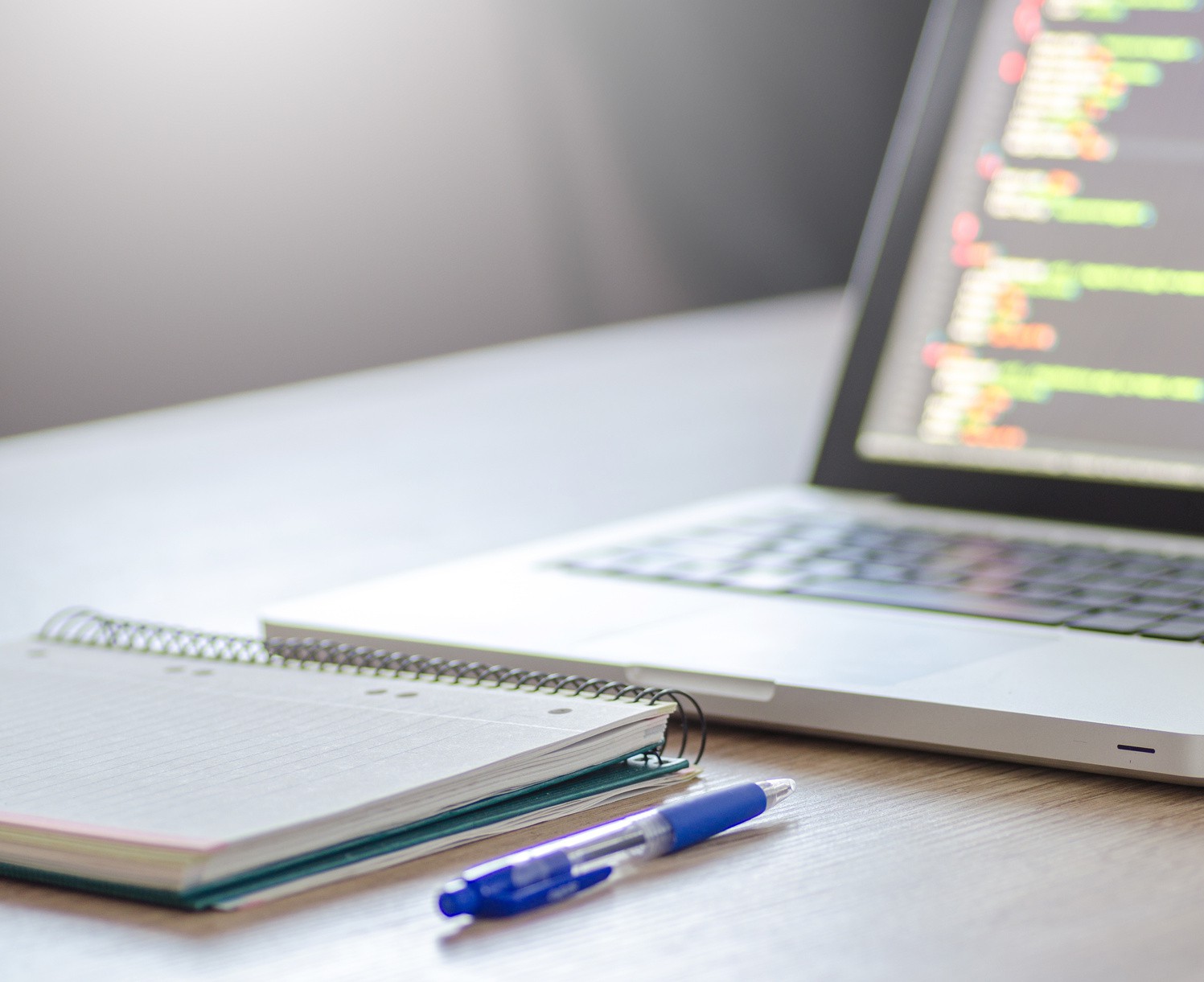 Sinavlardan alinan puanlarin,
Performans çalişmasi puaninin/puanlarinin,
	Varsa proje puaninin, aritmetik ortalamasi alinarak belirlenir.
Bir dersin yil sonu puani nasil belirlenir?
Bir dersin yilsonu puani; birinci ve ikinci dönem puanlarinin aritmetik ortalamasi alinarak belirlenir.
Bir dersin ağirliği nedir? Ağirlikli Puani nasil hesaplanir?
Bir dersin ağirliği, o dersin haftalik ders saati sayisina eşittir.

Bir dersin yilsonu puaniyla o dersin haftalik ders saati sayisinin çarpimiyla o dersin ağirlikli puani belirlenir.
Yilsonu başari puani nedir?
Derslerin ağirlikli puanlari toplaminin bu derslerin haftalik ders saatleri toplamina bölümüyle elde edilen puandir.
Yilsonu başari puani, ayni zamanda mezuniyet puaninin hesaplanmasini da belirler.
Ders yili sonunda bir dersten başarili sayilma
iki dönem puaninin aritmetik ortalamasinin en az 50; veya birinci dönem puani ne olursa
olsun ikinci dönem puaninin en az 70 olmasi durumunda ders yili sonunda ilgili dersten başarili sayilir.
Doğrudan sinif geçme nedir?
Yil sonu başari puani 50 olmak kaydiyla en fazla 1 dersten başarisiz dersi bulunanlar doğrudan bir üst sinifa geçmesidir.
Sorumlu olarak sinif geçme nedir?
Yil sonu ortalamasi 50 ve üzeri olan
öğrencilerden en fazla 3 dersten başarisiz olanlarin, sorumlu olarak bir üst sinifa
geçmesidir.
Sinif Tekrari
Yil sonu ağirlikli ortalamasi 50 ve üzeri olsa bile 4 ders ve üzeri zayifi olan öğrenciler sinif tekrari yapar.
Sinif Tekrari ve Öğrenim Hakki
Sinif tekrari hazirlik sinifi hariç, orta öğrenim süresince en fazla bir defa yapilir.

Öğrenim süresi içinde ikinci defa sinif tekrari durumuna düşen öğrencilerin ders yili sonunda okulla ilişiği kesilerek mesleki eğitim merkezine, Açik Öğretim Lisesine, Mesleki Açik Öğretim Lisesine veya Açik Öğretim İmam Hatip Lisesine kayitlarinin yapilmasi sağlanir.
Devamsizliktan Sinif Tekrari ve Devamsizlik Hakki
Devamsizlik süresi; özürsüz 10 gün, toplam 30 gündür.
30 günü aşan öğrenciler not ortalamasi kaç olursa olsun devamsizliktan başarisiz sayilacaktir.
Özel durum I: Birinci dereceden yakınını kaybedenlerin özürsüz devamsızlık süresi olan 10 günü geçmemek kaydıyla toplam devamsızlık süresi 40 gün olacak.

Özel durum II: Yatarak tedavi gerektiren durumlarda öğrencilerin devamsızlık sürelerinin kontrol kayıtlı sürekli tedaviyi ya da organ naklini gerektiren hastalığı bulunan öğrencilerde olduğu gibi devamsızlık süresi 60 gün olacak.
Teşekkür ve takdir belgesi nasil alinir?
Teşekkür ve takdir I. ve II. dönem notlarina göre dönemlik alinir.
Teşekkür belgesi için 70 Takdir belgesi için 85 dönem ortalamasi gerekir.

Özel durum I: belge almak için özürsüz devamsızlık 5
günün altında olmalıdır.
Özel durum II: Öğrencinin disiplin cezası almamış olması gerekir.
Özel durum III: Not ortalaması yeterli olsa bile
zayıf dersi bulunmamalıdır.